JOSE LISANDRO LOPEZ ALFARO
COMPUTACION 
EXAMEN
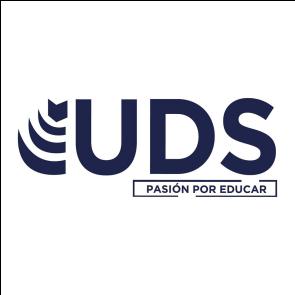 OPCION MULTIPLE
1. ¿QUE ES EL HARDWARE?
a)soporte técnico
b) sistema
c) ios
d) androide
2.¿QUE ES EL SOTFWARE?
b) sistema
a)soporte técnico
c) Componentes indispensables
d) androide
3. ¿CUÁLES SONCOMPONENTES  EXTERNOS?
a)soporte técnico
b) teclado, mouse
c) impresora, audífonos
d) Ninguno de los anteriores
4. ¿ CUALES SON LOS COMPONENTES INTERNOS DE UNA PC?
a) IOS
b) soporte técnico
c) memoria ram
d) Ninguno de los anteriores
5. ¿ QUE ES MICROSOFT?
c) memoria ram
a) impresora , teclado
b) Memoria rom
d) produce software de computadora
SIGIENTE
6. ¿ QUE ES  LA MEMORIA ROM?
a) hadware
b) sistema
d) memoria de solo lectura
c) SOFTWARE
7. ¿ QUE ES IOS?
c) sistema operativo móvil basado en el núcleo Linux y otros software
a) Es un sistema operativo móvil desarrollado por Apple Inc.
d) Ninguno de los anteriores
b) Sistema  solo de lectura
8. ¿ CMO SE LLAMO LA PRIMERA COMPTADORA DEL MUNDO?
a) ENIAC
b) Kenbak-1
c) memoria ram
d) Ninguno de los anteriores
FIN
CORRECTO
CORRECTO
INCORRECTO
INCORRECTO